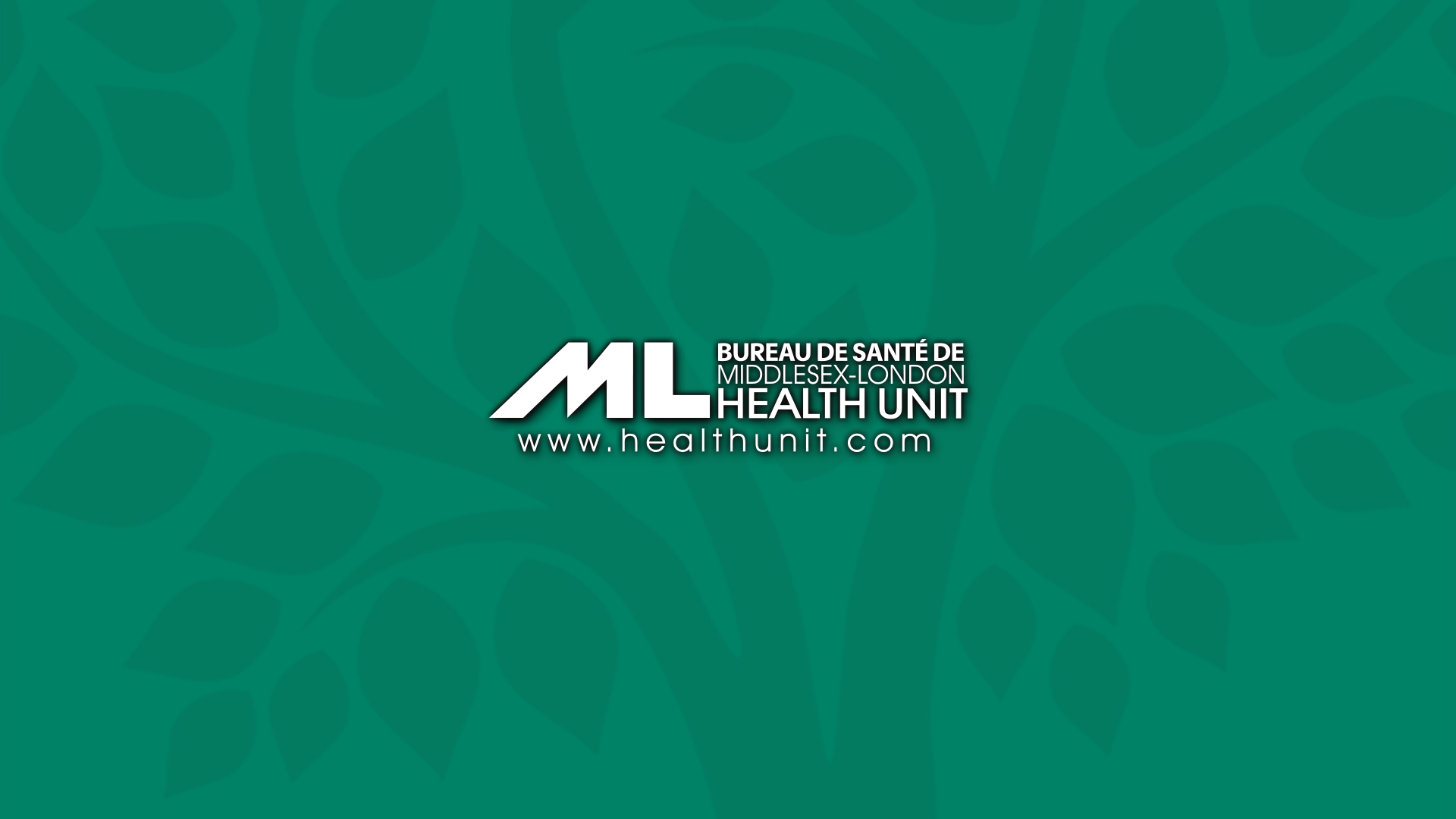 Consent and Healthy Relationships
Grade 9-12
Created by: School Health Team
Created: August 2023
Consent and Healthy Relationships​
Consent
Boundaries
Activity: Levels of Intimacy or Four Corners 
Relationships
What they Look like, Sound Like and Feel Like
Game: Teen Mating
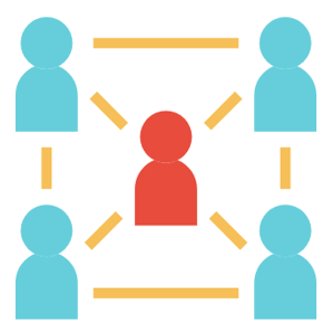 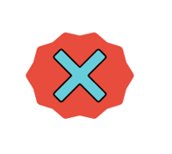 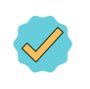 Consent
[Speaker Notes: Video Source: https://www.youtube.com/watch?v=-JwlKjRaUaw]
[Speaker Notes: “I don’t know”, “Maybe later”, “Not right now” = No 

In the absence of a yes, consent = NO]
Think of CONSENT as:
F freely given
R reversible
I  informed
E enthusiastic 
S specific
[Speaker Notes: Reference:
https://www.sexfluent.ca/consent#fries

Picture: https://pixabay.com/vectors/cartoon-chips-character-characters-2029737/]
Everyone has the right to choose:
If they want to be in a relationship
Who they want to be in a relationship with
How intimate they want to be with their partner
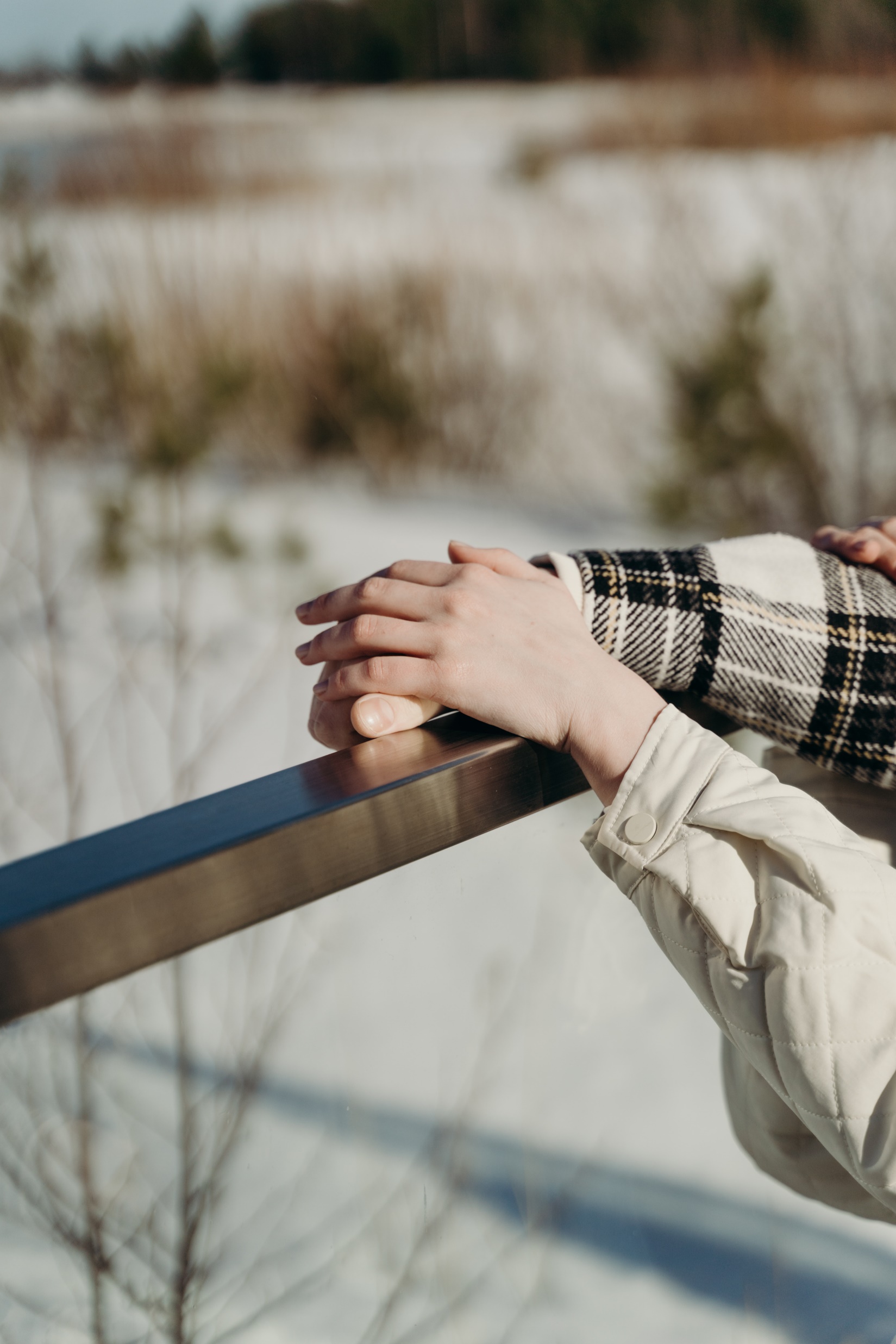 [Speaker Notes: Image source: https://www.pexels.com/photo/hands-on-a-metal-railing-7496143/]
When in life do we use consent?
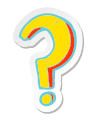 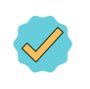 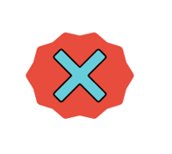 [Speaker Notes: As a toddler/child who is giving or receiving a hug
As a teenager who wants to hold hands/kiss/hug
A parent who wants to come in your room to talk
A partner who wants to have an intimate relationship (touch, kiss, have sex)]
Boundaries
[Speaker Notes: Boundaries are an important part of self care. We need to take time to think about what our personal boundaries are, before we can begin to understand how to respect other peoples boundaries and how to ensure our own boundaries are being respected.   

We can think about boundaries in four different ways. Physical, Material, Time and Emotional. 

What are some examples of each boundary type?
A physical boundary is being okay with hugs from friends, but not wanting to be grabbed at. 
A material boundary is being okay lending a shirt or dress to a friend for a party/special occasion, but wanting it back the next day. 
A time boundary is knowing you need to go home after school to get your homework done before you need to leave the house for your extracurricular activity. 
An emotional boundary is understanding that sometimes you need your own space,  you cannot be available to others at all times.]
Levels of Intimacy Game
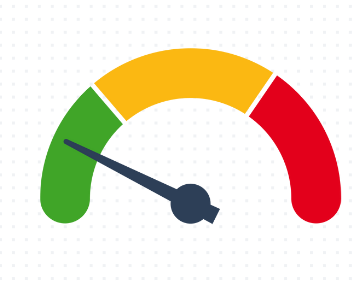 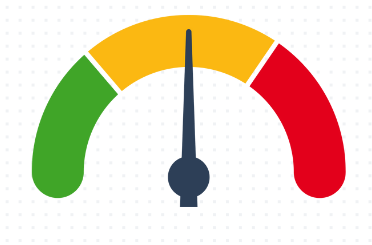 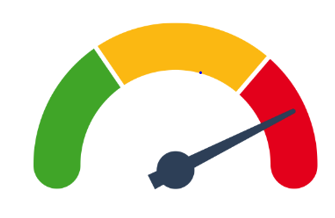 [Speaker Notes: There are two activity options to reinforce boundaries and consent. The Levels of Intimacy Game OR Four Corners: Crossing the Boundaries (next slide)

The levels of intimacy game focuses on a variety of intimate relationship milestones. Students are asked to place each act on a continuum from least intimate to most intimate. 

Game card download: https://www.healthunit.com/healthy-schools-teaching-resources#human-development-and-sexual-health 

Images: Canva]
Four Corners: Crossing the Boundaries
[Speaker Notes: We are going to do a little activity to get everyone up and moving. 

Assign each corner of the room: Absolutely; Yes, but...;No, but...; No Way!

We are going to read 5 –6 statements. 
2.  After each statement, think about weather you feel the scenario pushed boundaries (remember boundaries can fall into 4 categories: physical, material, time and emotional). 
3. Stand in the corner of the room with your response to each statement.
4. Select individuals to share why they felt the way they did. 

Example: You would stand in the "absolutely" corner if you feel there is no doubt that the students boundaries were pushed. 

Statements:  
A good friend gets mad because you choose to spend time with your partner rather than with them. Is your friend crossing a boundary  by being so upset?

2. Your partner accuses you of cheating or flirting with others. Are they crossing a boundary by bringing up this conversation? 

3. Your partner sends you a request for nudes. Are they crossing a boundary with this request?

4. There is pressure for intimacy or taking the relationship to the next level. Does the feeling of pressure, cross a boundary?

5. You feel pressure to spend more time with your partner and end up missing out on activities you want to do. Does this experience cross boundaries?

6. One partner approaches the other about having sex, and there is a discussion about being tested for an STI. One partner gets offended that their partner asked them to be tested. Does this conversation cross boundaries?


After the discussions bring the group back together and come to a consensus that it is important to understand our personal boundaries so we can navigate various relationships in life.

Highlight that everyone has different boundaries and different thresholds which is why some people are comfortable in situations where others are not. 

Having respect for others boundaries is an important life skill and is essential to consent and having a healthy relationship. 
 




Activity idea from: CAMH Center for Prevention Science; Western University (2015). Healthy Relationships Plus Program; Session 6 Healthy Relationships. Pg. 105-107.]
Relationships​​
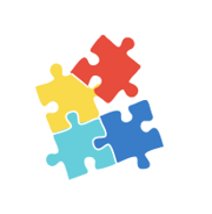 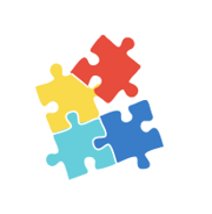 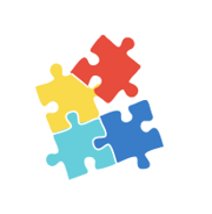 What are Relationships?
[Speaker Notes: All relationships are not perfect, its normal to experience some ups and downs. 

We all bring our unique pasts into relationships, and it’s everyone’s responsibility to be working on themselves, with the goal of growing together. 

Sometimes, relationships end. And that’s okay. At the end of the day, you have the right to be treated with respect. 
Every relationship is different,  and they rarely look like the ones we see on TV or in the movies… even though there is sometimes a bit of drama along the way! 

Reference: https://www.sexfluent.ca/healthy-relationships#share

https://www.collinsdictionary.com/dictionary/english/relationship]
Healthy vs. Unhealthy
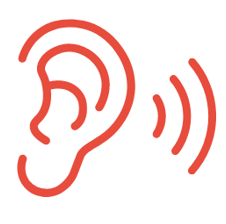 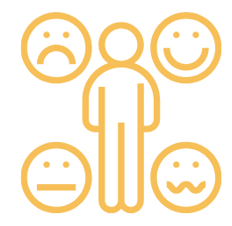 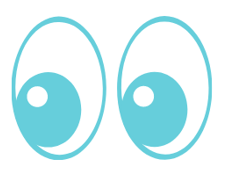 [Speaker Notes: In the next few slides we are going to take some time to discuss the differences between healthy and unhealthy relationships. 


Activity from: CAMH Center for Prevention Science; Western University (2015). Healthy Relationships Plus Program; Session 6 Healthy Relationships. Pg. 87]
Sound Like
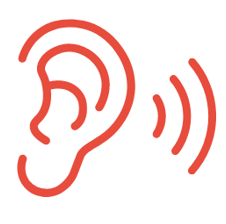 What does it sound like when people are in a healthy relationship?

What does it sound like when people are in an unhealthy relationship?
[Speaker Notes: What does it sound like when people are in a healthy relationship?
Possible responses: laughter, positive encouraging comments, positive tone of voice, respectful language

What does it sound like when people are in an unhealthy relationship?
Possible responses: yelling, crying, disrespectful language, name calling, threats, inappropriate language, arguing, sounds loud, negative.

Activity from: CAMH Center for Prevention Science; Western University (2015). Healthy Relationships Plus Program; Session 6 Healthy Relationships. Pg. 87]
Look like
What does it look like to be in a healthy relationship?

What does it look like to be in an unhealthy relationship?
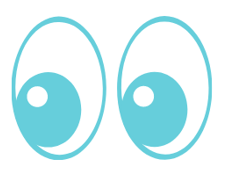 [Speaker Notes: Lets take a moment to brainstorm as a group, what does it look like to be in a healthy relationship?

what does it look like to be in a healthy relationship?
Possible Responses: smiling, positive body language, holding hands, friendly appearance, look happy together, look accepting, look proud of each other and supportive.

What does it look like to be in an unhealthy relationship?
Possible responses: mean looks, crying, pushing, grabbing, yelling, physical violence, exclusion, anger, rebelling, often/always under influence of substances in each other's company


Activity from: CAMH Center for Prevention Science; Western University (2015). Healthy Relationships Plus Program; Session 6 Healthy Relationships. Pg. 87]
Feel Like
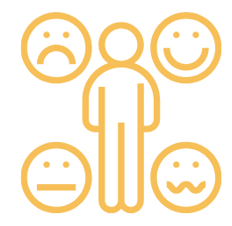 What does a healthy relationship feel like?

What does an unhealthy relationship feel like?
[Speaker Notes: What does it feel like to be in a healthy relationship?
Possible responses: Safe, trusted, caring, comfortable, independent, thoughtful, can be yourself, secure, happy.

What does it feel like to be in an unhealthy relationship?
Possible responses: fear, confusion, pain, sadness, frustration, loneliness, feel trapped.

Activity from: CAMH Center for Prevention Science; Western University (2015). Healthy Relationships Plus Program; Session 6 Healthy Relationships. Pg. 87]
Teen Mating Game
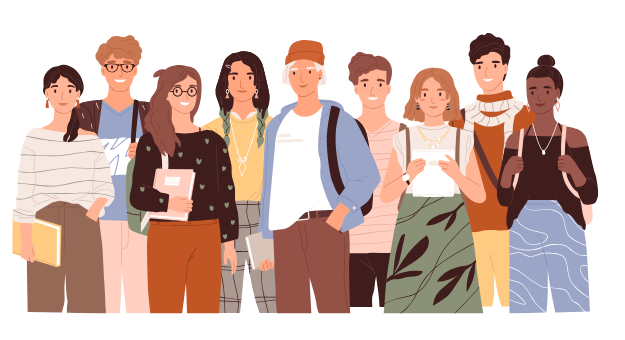 [Speaker Notes: Now that we have talked about the difference between healthy and unhealthy relationships, we've explored what they look like, sound like and feel like, we've played around with how boundaries feel and change based on individual experiences; we are now going to think about the traits of someone you would be interested in dating or spending time with.

Play the teen mating game: https://www.healthunit.com/healthy-schools-teaching-resources#human-development-and-sexual-health]